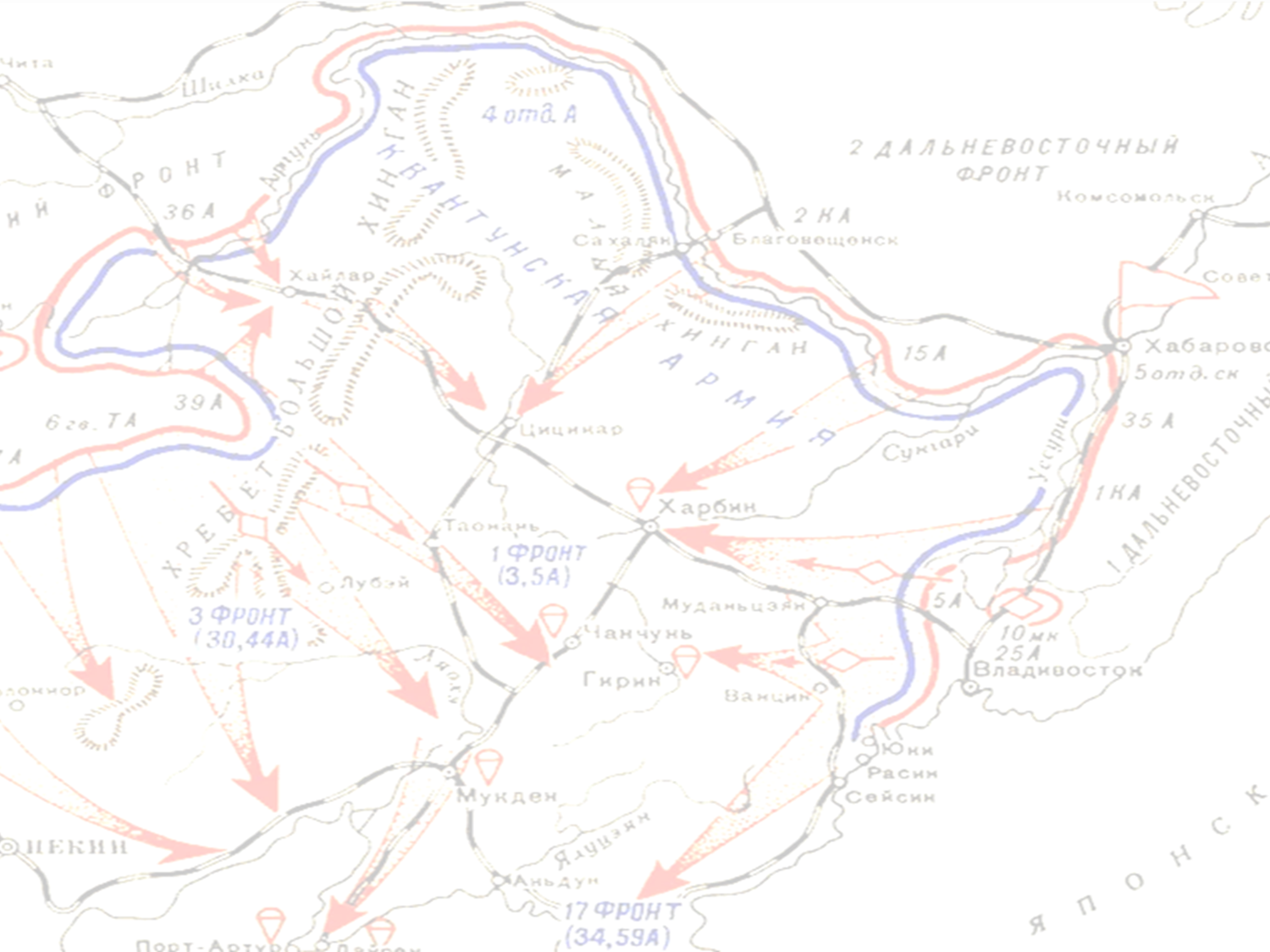 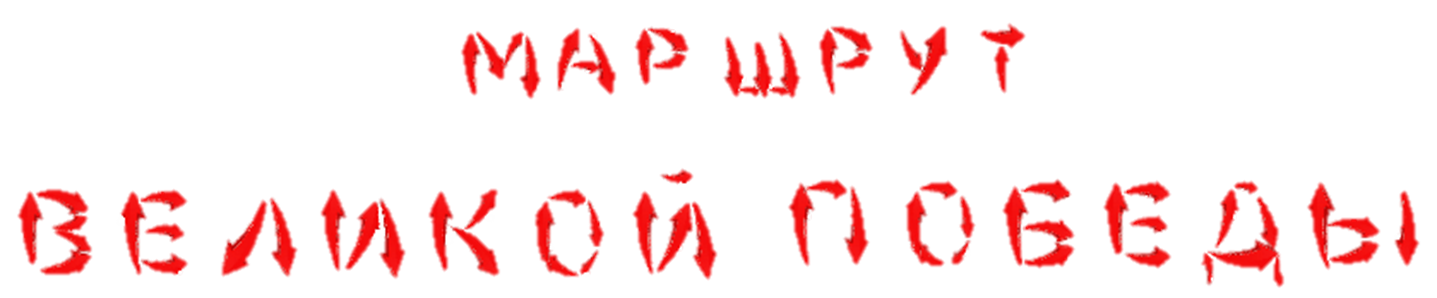 Герой на все времена - Барчук Михаил Иванович
Участники конкурса 
Кононенко Алина , Добрынская Эльвира студенты «Чегдомынского горно-технологического техникума»
Наставники :
Егорова Елена Юрьевна, 
преподаватель истории
Кондратьева Галина Петровна 
библиотекарь
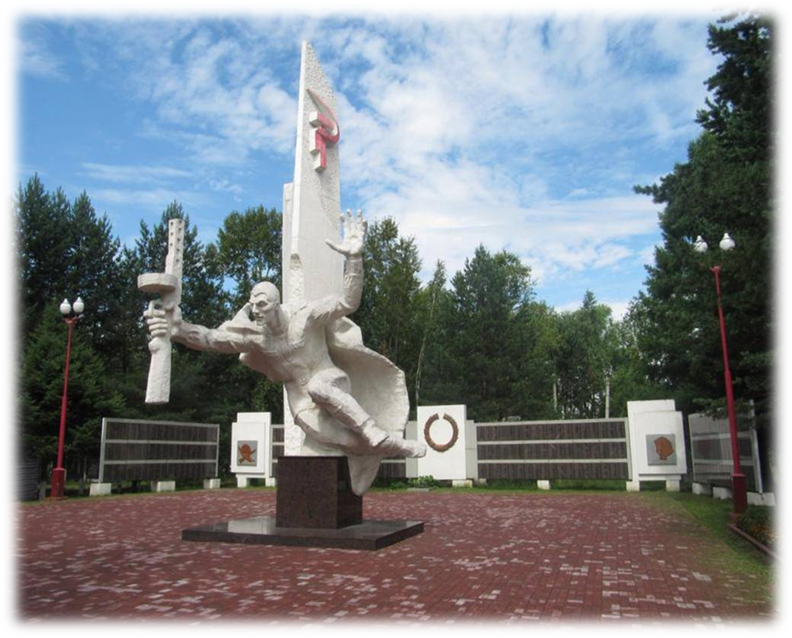 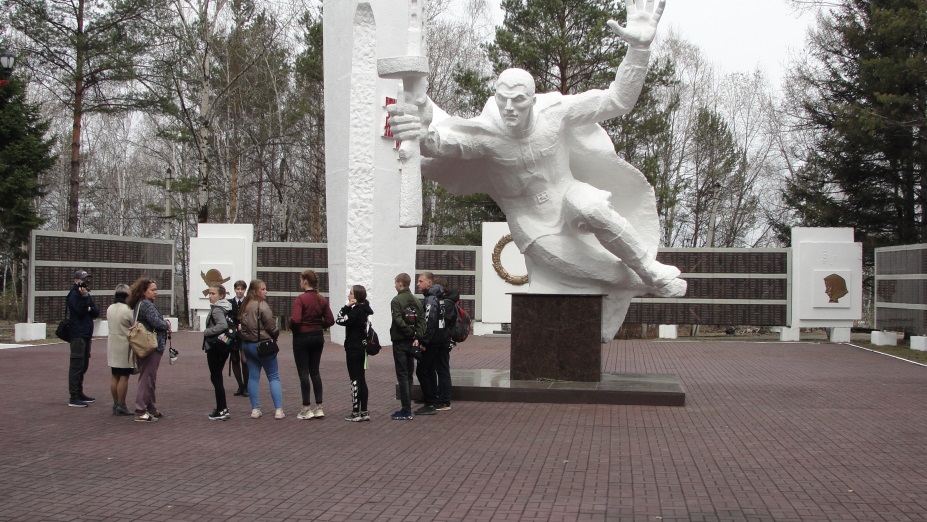 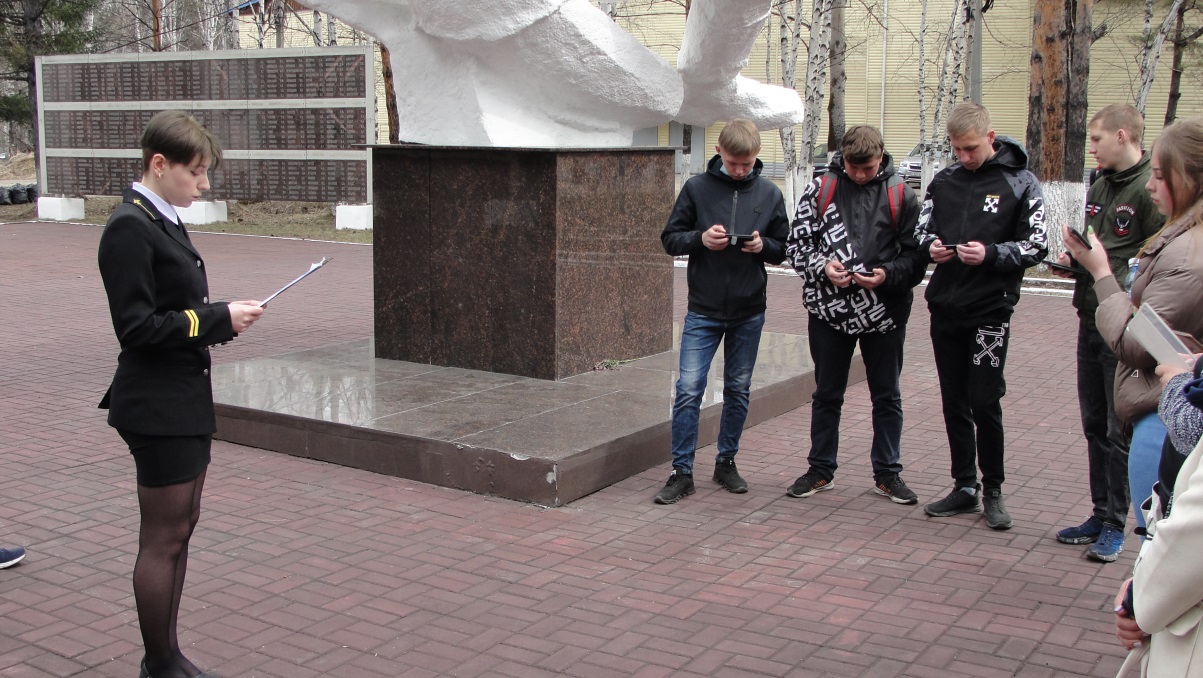 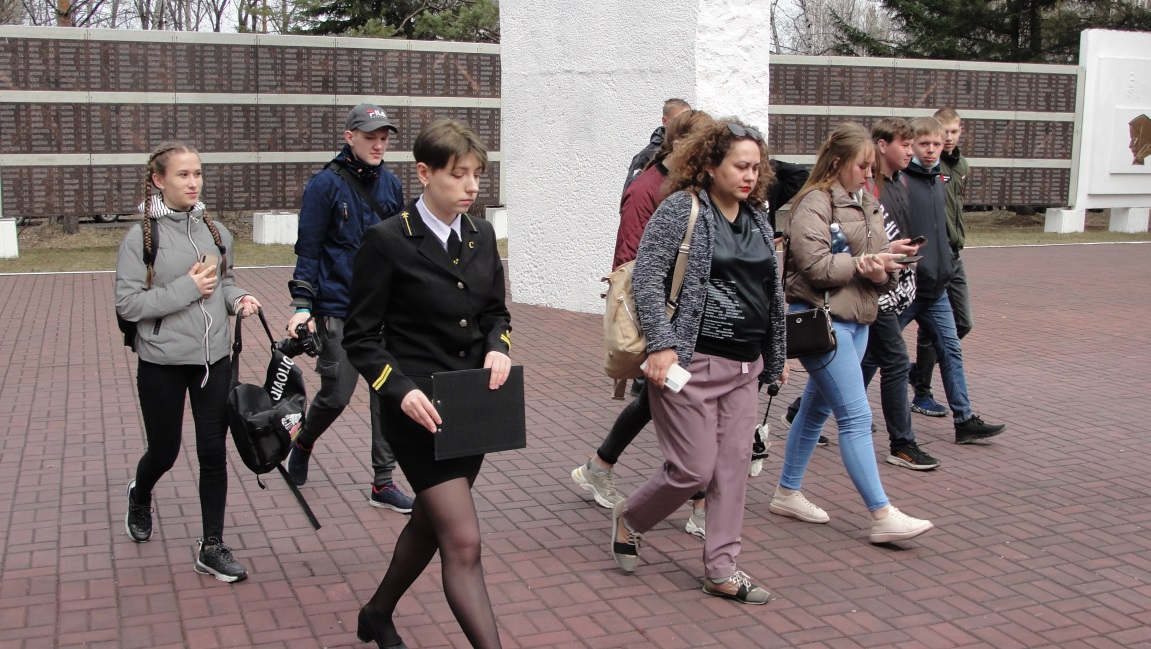 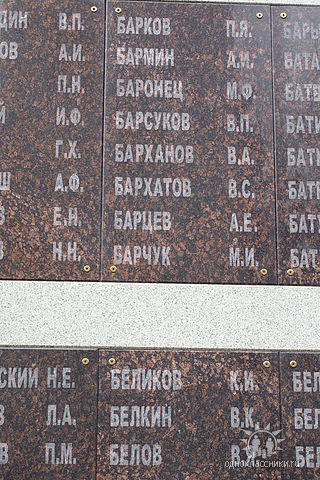 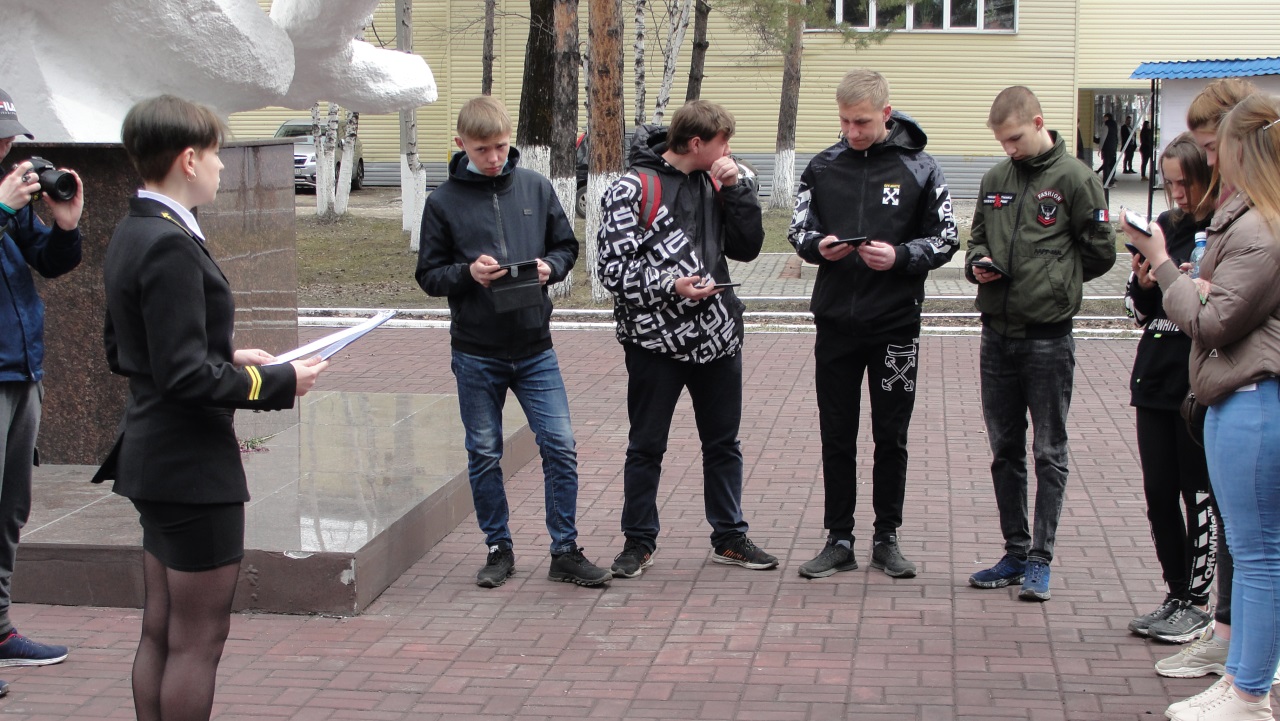 фото
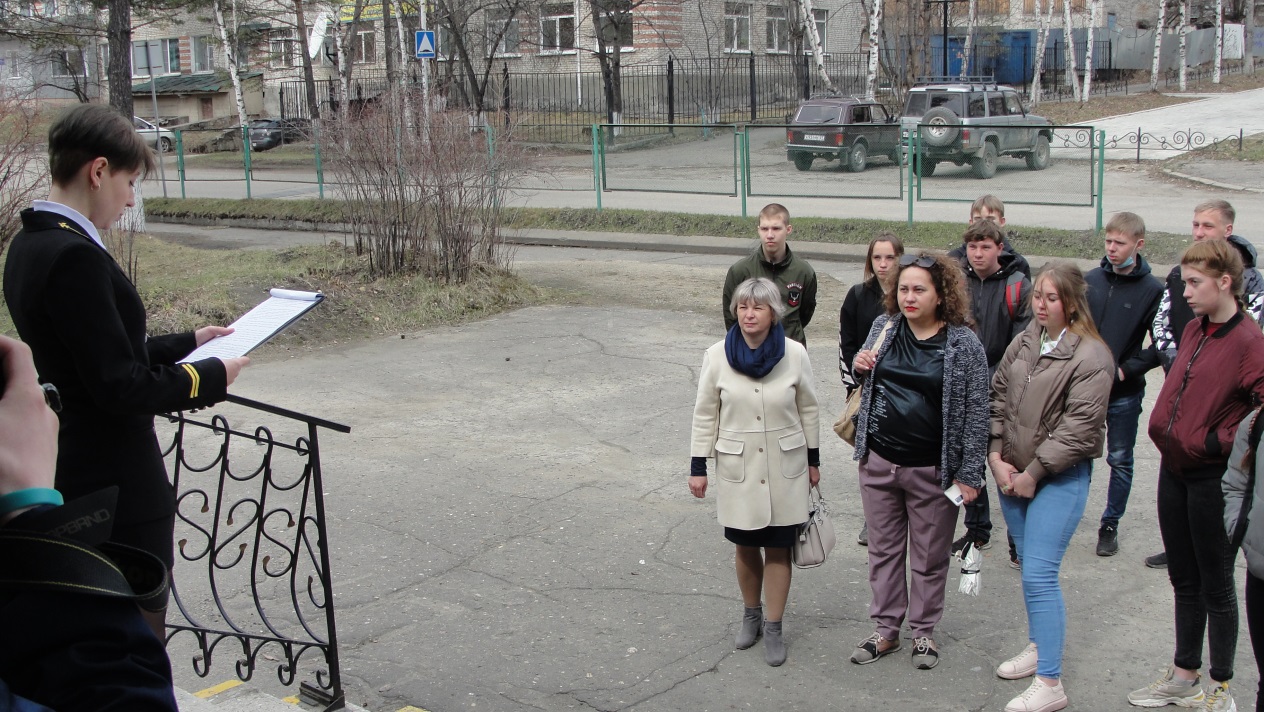 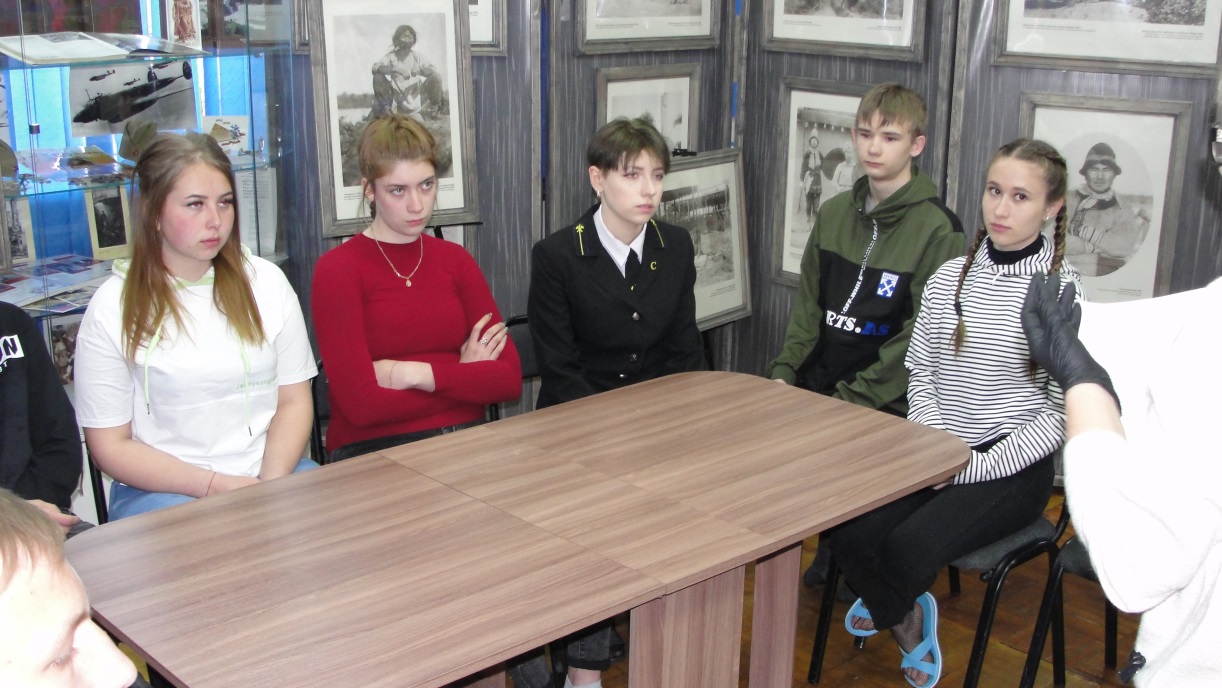 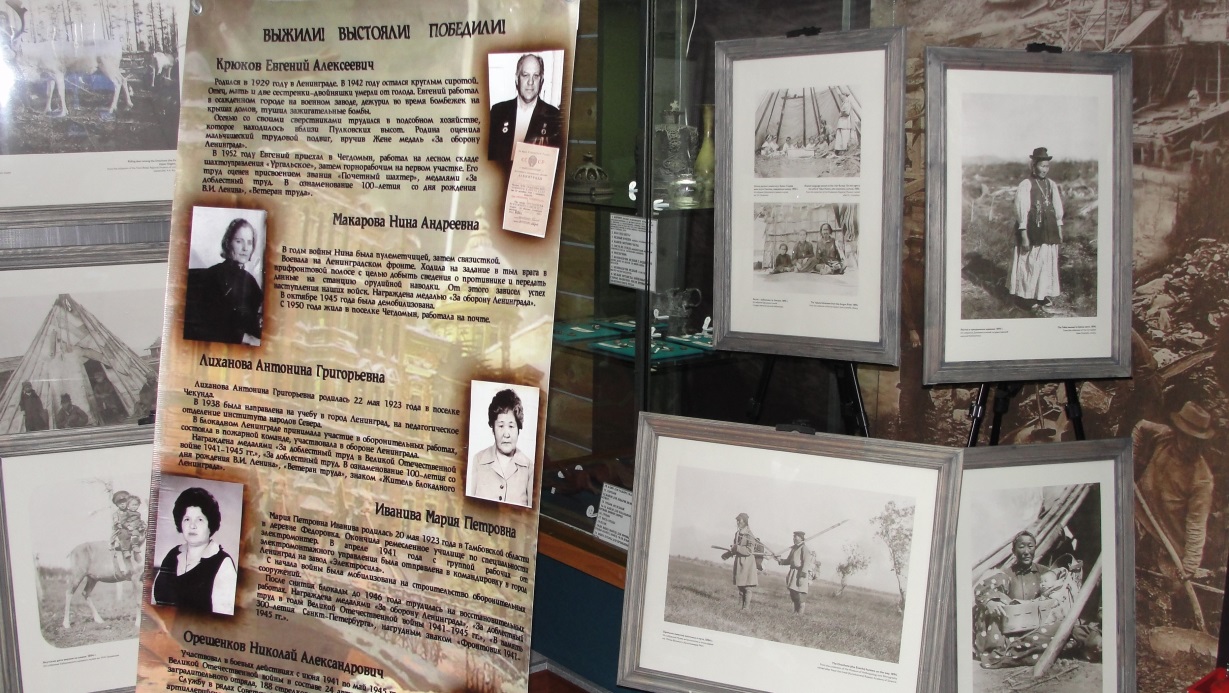 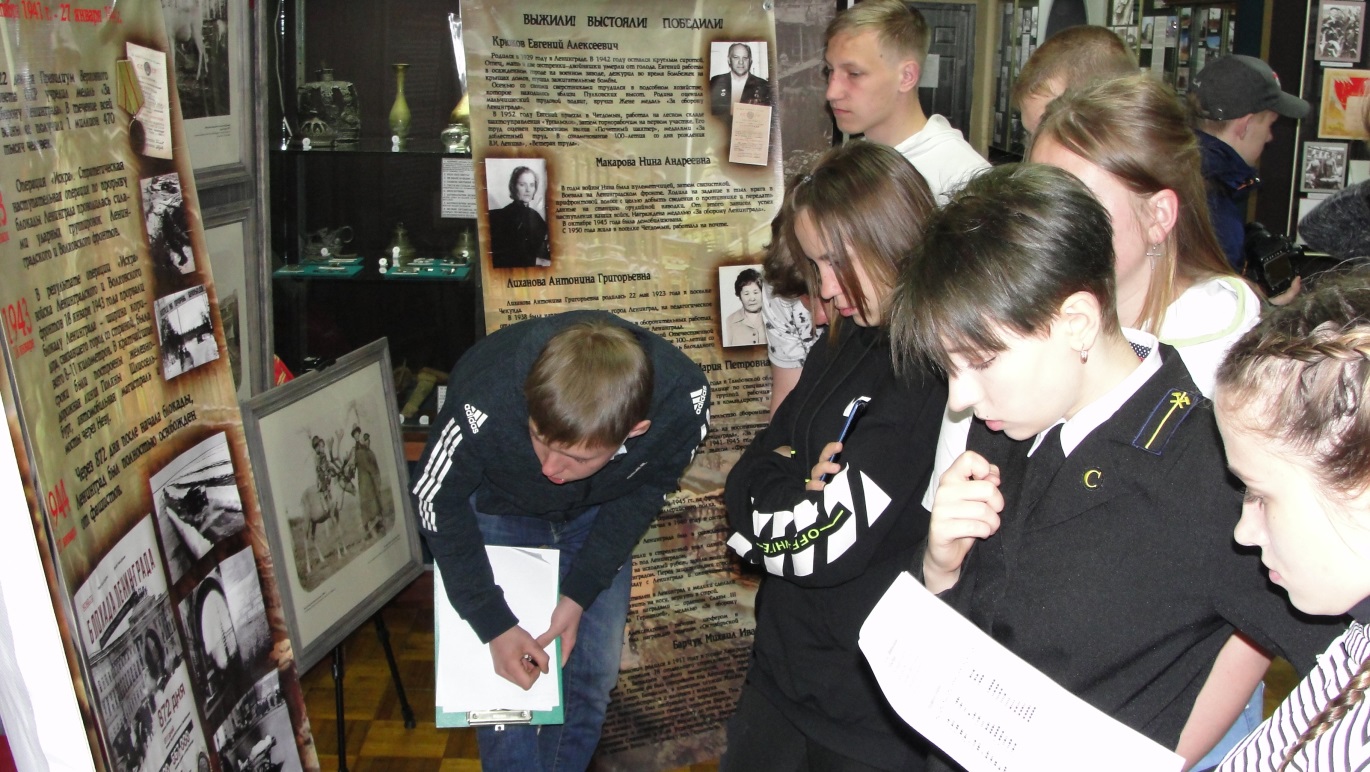 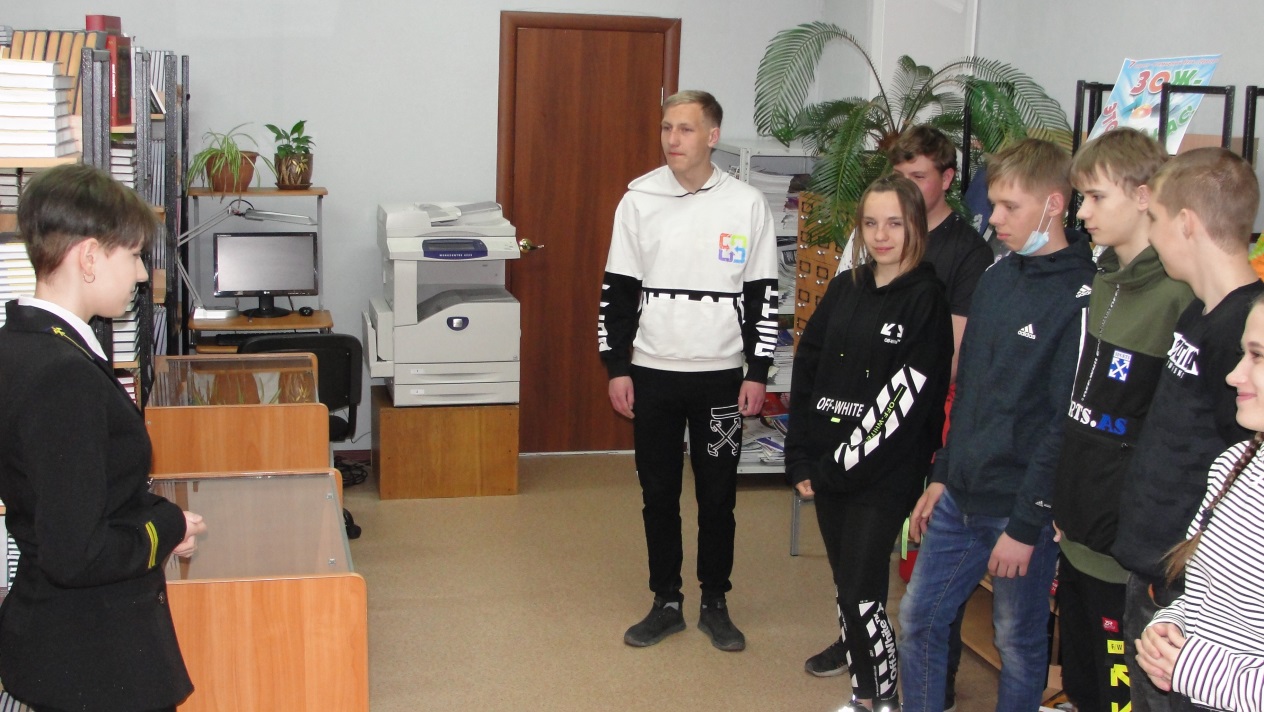 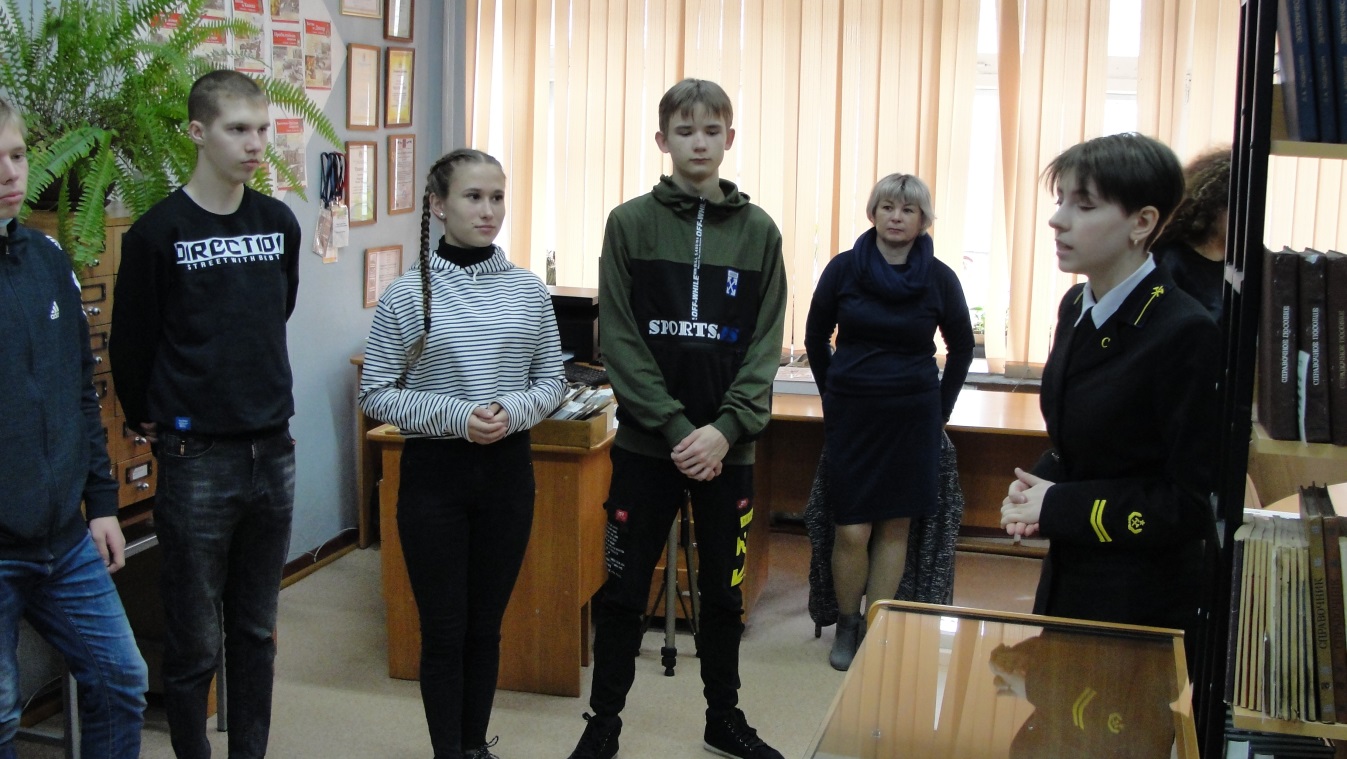 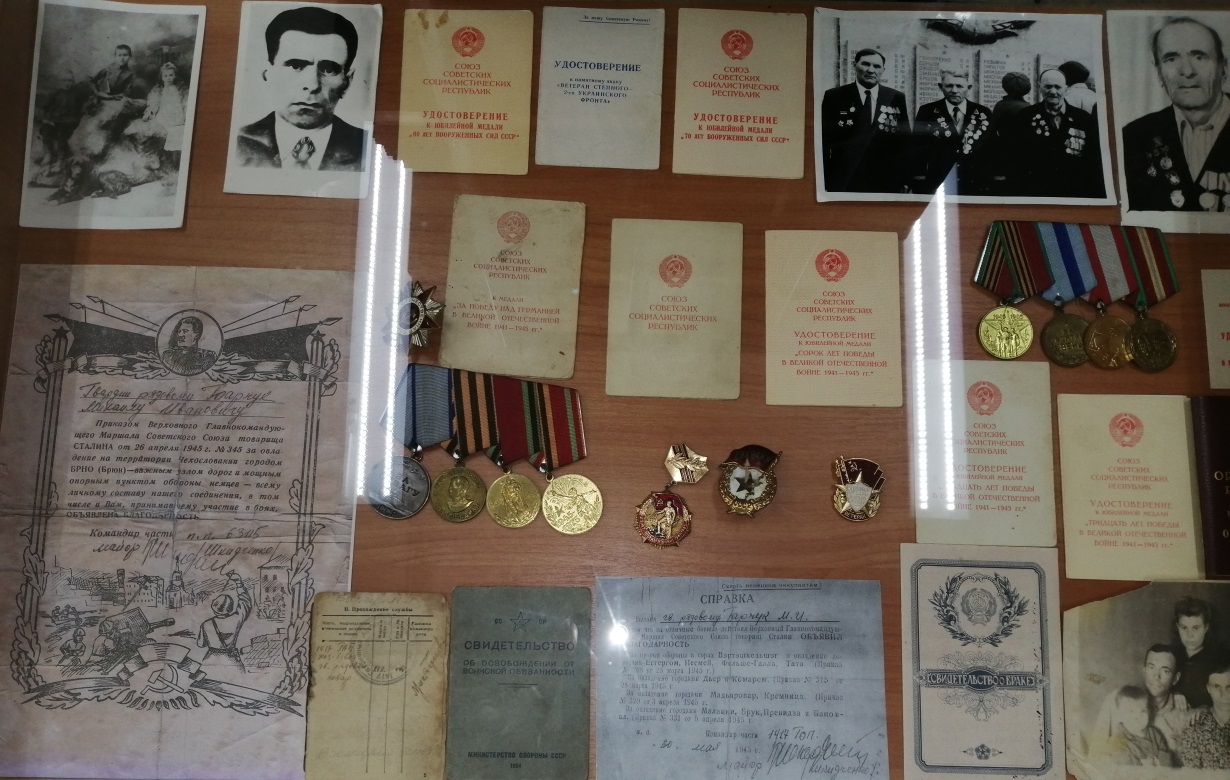 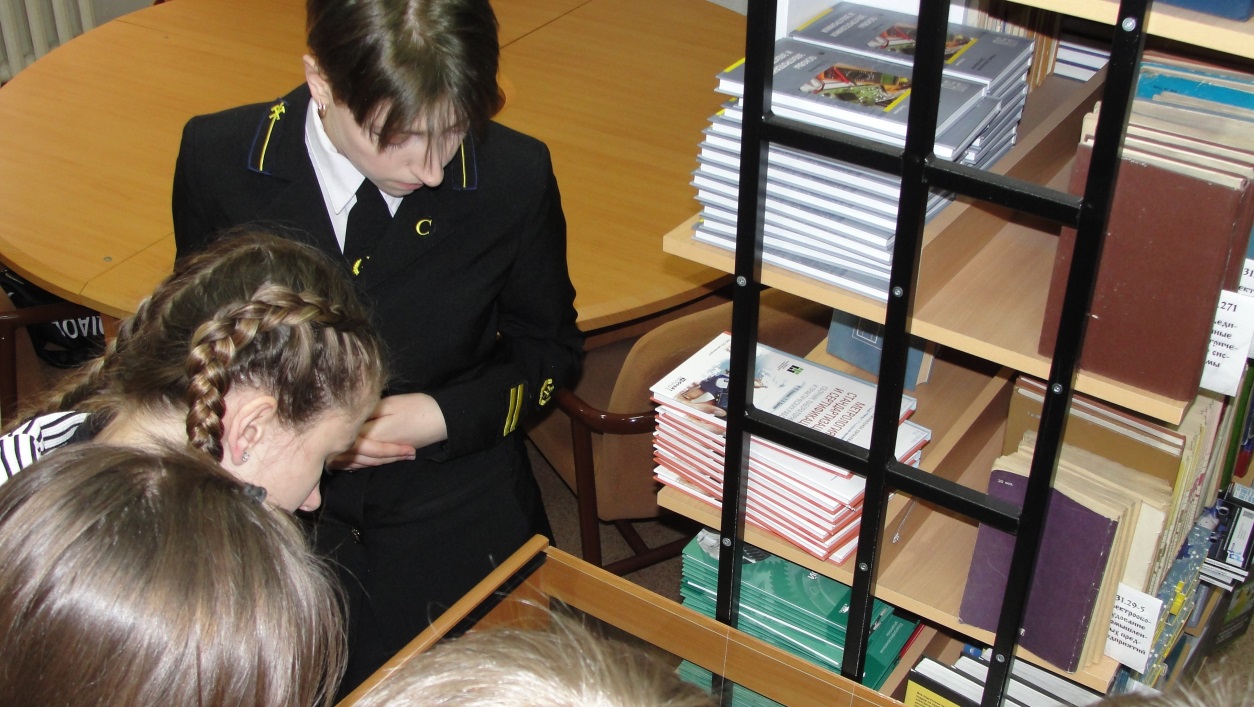 Спасибо за внимание!